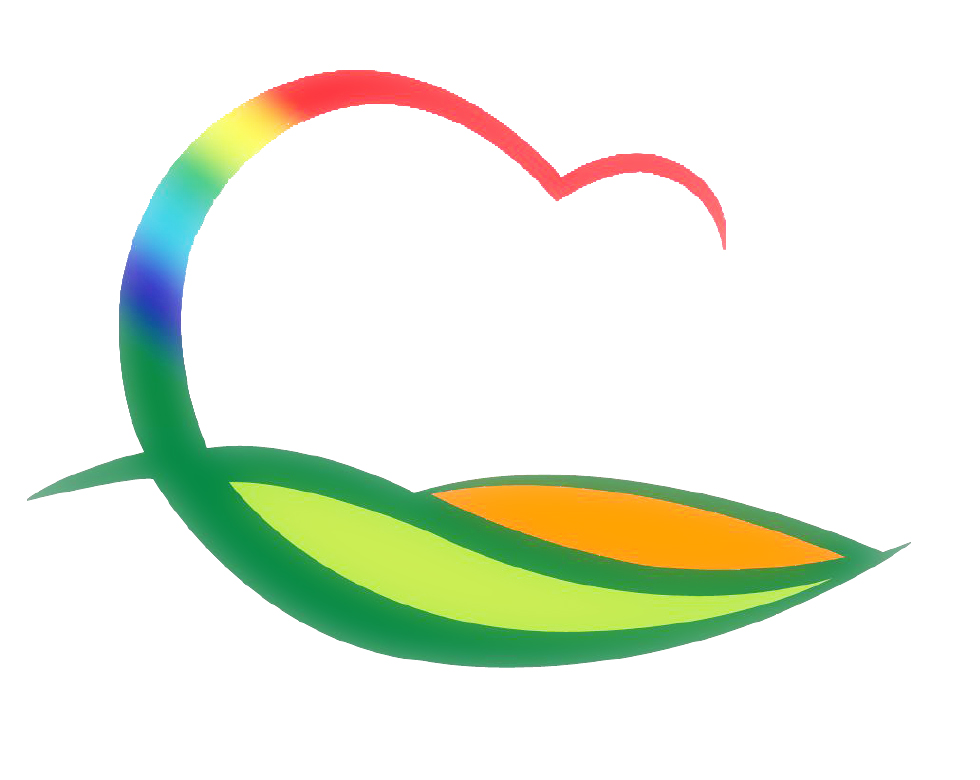 국 악 사 업 소
[Speaker Notes: 먼저, 지금의 옥천입니다.]
7-1. 국악체험촌 홍보
기      간 : 10월 ~ 12월
매      체 : KTX 모니터, 내일로 티켓 바우처, 나라장터 등
내      용 : 시설안내 및 체험프로그램 홍보
기대효과 : 다양한 홍보를 통한 방문객 증가 유도
7-2. 소리창조체험장 관광상품 개발 제안공모
기      간 : 10월 ~ 12월
사  업 비 : 50백만원
사업내용 
  - 국악소재 관광상품 공모전 실시 및 상품 개발  
  - 관광상품 제작 및 지식재산권 등록
7-3. 국악콘텐츠 프론티어 2단계 사업 추진
기      간 : 2015. 9월 ~ 2016. 1월
사  업 비 : 250백만원
사업내용 : 체험전수관 음악감상실 리모델링
추진내용 : 설계 및 시공 제안공모
7-4. K-farm 누리사업 추진
기      간 : 2015.  10월
사  업 비 : 400백만원
사업내용 : 한전주 이설, 인도 및 야외무대 설치 
추진내용 : 공사준공
7-5. 국악기반시설 정비
기      간 : 2015.  10월
대     상  : 국악체험촌, 난계생가,  난계사,  체험전수관
                   난계국악당 주변 
사업내용 : 제초 및 전정작업
7-6. 국악체험촌 시설보완 추진
기      간 : 10월 ~ 12월
사  업 비 : 600백만원
사업내용 : 산책로 조성, 조경시설 보강 등
추진내용 : 설계 및 착공
7-7. 난계국악단 공연